Подача заявления о приеме на обучение и документов для приема на обучение(п.23 Порядка)
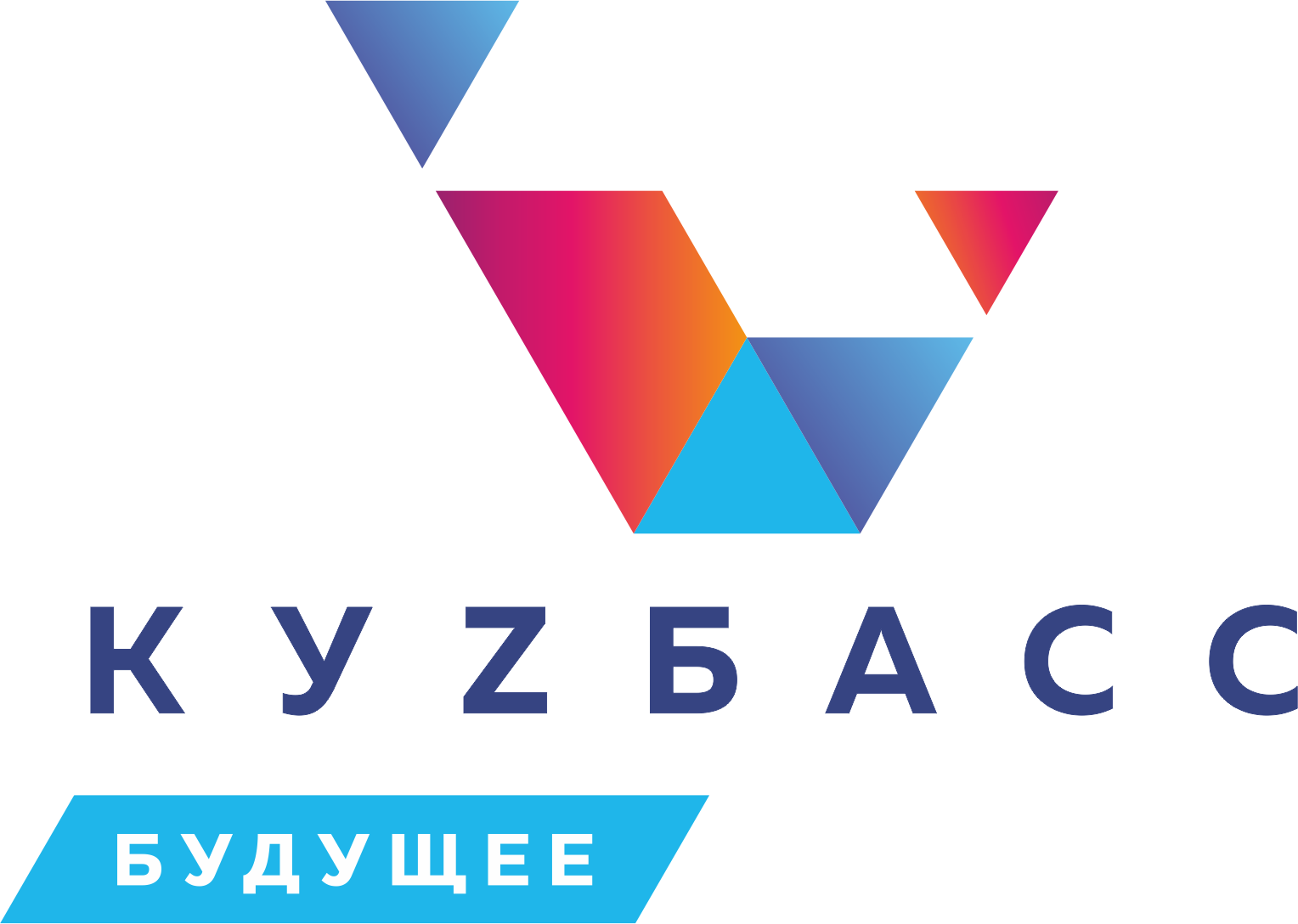 Заявление о приеме на обучение и документы для приема на обучение, указанные в пункте 26 Порядка, подаются одним из следующих способов:

в электронной форме посредством ЕПГУ;

с использованием функционала (сервисов) региональных государственных информационных систем субъектов Российской Федерации, созданных органами государственной власти субъектов Российской Федерации (при наличии), интегрированных с ЕПГУ;

через операторов почтовой связи общего пользования заказным письмом с уведомлением о вручении;

- лично в общеобразовательную организацию.
Наличие права внеочередного, 
первоочередного или преимущественного приема
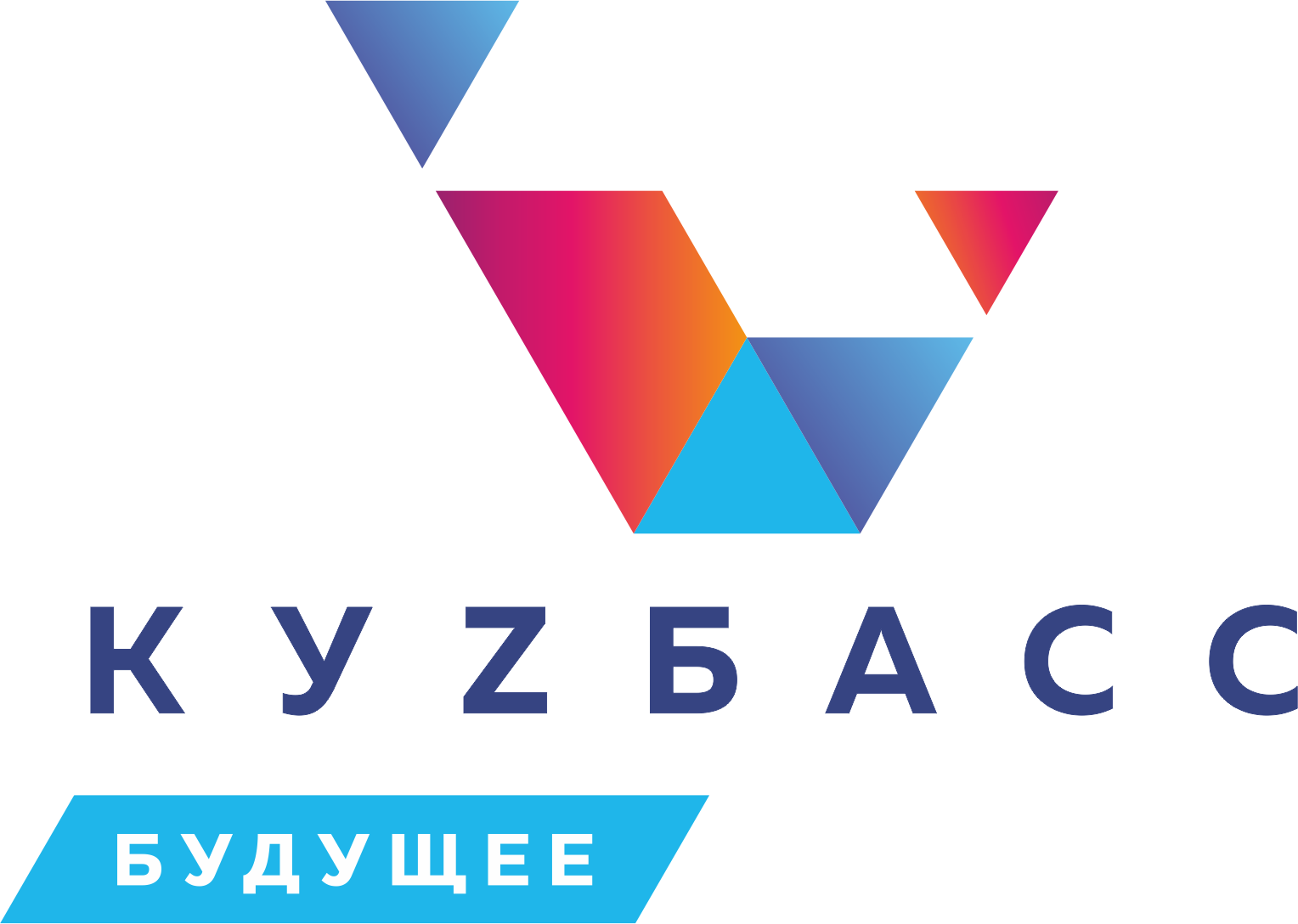 Первоочередное
Внеочередное
Преимущественное
-  дети военнослужащих и граждан, указанных в пункте 8 статьи 24 Федерального закона от 27 мая 1998 г. N 76-ФЗ "О статусе военнослужащих"
- дети сотрудников, указанных в статье 28.1 Федерального закона от 3 июля 2016 г. N 226-ФЗ "О войсках национальной гвардии Российской Федерации"  

Предоставляются места в общеобразовательных организациях, имеющих интернат:
детям прокуроров, 
детям судей, 
детям сотрудников Следственного комитета Российской Федерации
- дети военнослужащих по месту жительства их семей (проходят военную службу по контракту или военную службу по призыву Федеральный закон от 27.05.1998 N 76-ФЗ (ред. от 29.12.2022) "О статусе военнослужащих")
по месту жительства независимо от формы собственности: 
- дети сотрудников полиции
- дети сотрудников органов внутренних дел, не являющихся сотрудниками полиции
дети сотрудников, имеющих специальные звания и проходящих службу в учреждениях и органах уголовно-исполнительной системы, органах принудительного исполнения Российской Федерации, федеральной противопожарной службе Государственной противопожарной службы и таможенных органах Российской Федерации
дети медицинских работников государственной системы здравоохранения (Закон Кемеровской области - Кузбасса от 25.05.2021 N 41-ОЗ)
- ребенок, в том числе усыновленный (удочеренный) или находящийся под опекой или попечительством в семье, включая приемную семью, патронатную семью, имеет право преимущественного приема в ОО, в которой обучаются его брат и (или) сестра (полнородные и неполнородные, усыновленные (удочеренные), дети, опекунами (попечителями) которых являются родители (законные представители) этого ребенка, или дети, родителями (законными представителями) которых являются опекуны (попечители) этого ребенка
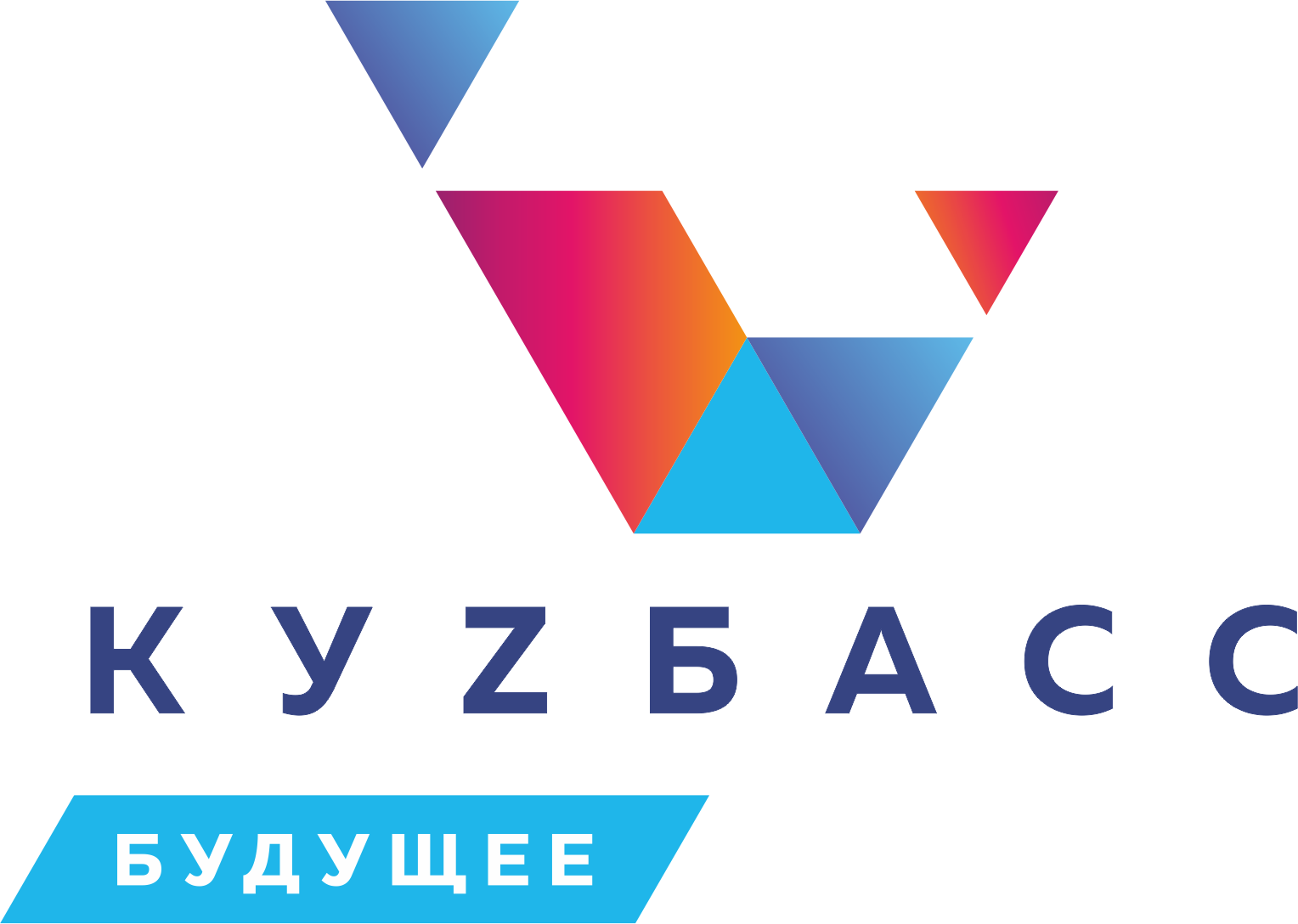 Прием заявлений о приеме на обучение в первый класс 
не позднее 1 апреля текущего года (п. 17 Порядка)
18.03.2024 - открытие функционала формирования гражданами черновиков заявлений на портале госуслуг и в Электронной школе 2.0 

29 марта  в 8.00 - старт приема заявлений на портале госуслуг и в Электронной школе 2.0